SNS ACADEMY
    A fingerprint International School
Affiliated to CBSE New Delhi
Affiliation No :1930610
 GRADE IX  (2020-21)
COURSE NAME : ENGLISH 
(BEEHIVE)
Chapter 3 – THE LITTLE GIRL
1
THE LITTLE GIRL
            BY KATHERINE MANSFIELD
2
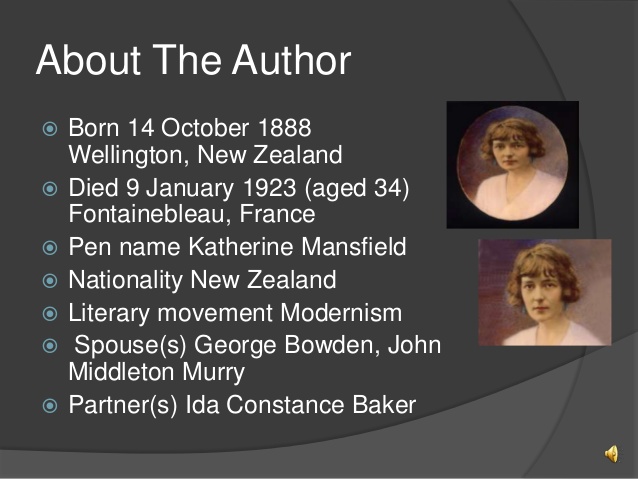 3
INTRODUCTION
The title of the story refers to the main character that we will come across- the little girl named Kezia. The theme of the story is the relationship between children and their parents and the writer Katherine Mansfield wants to tell us that children share a very important bond of love with their parents. Although when children are small, when they are young they do not feel that their parents love them because their parents are strict and many actions of the parents seems unjustified. But as children grow up they realise that all the acts done by their parents were beneficial for them. The parents were concerned for them and beneath the strictness lies a heart full of love for the children. And this bond of love between parents and their children has been highlighted through this story.
4
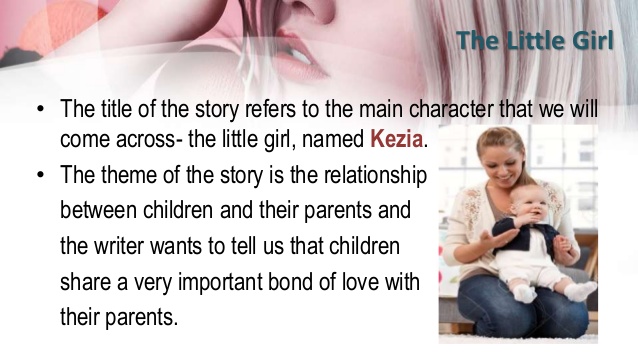 5
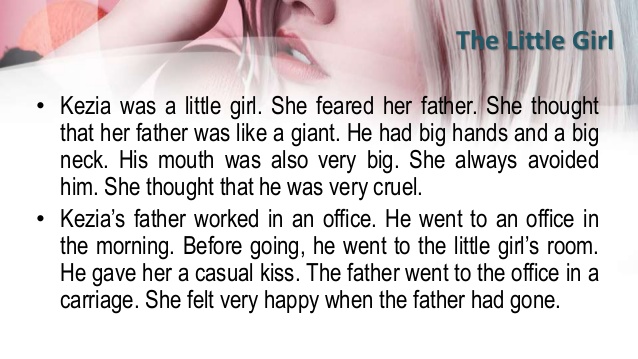 6
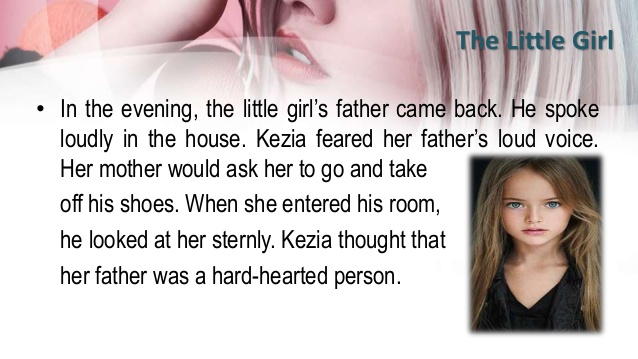 7
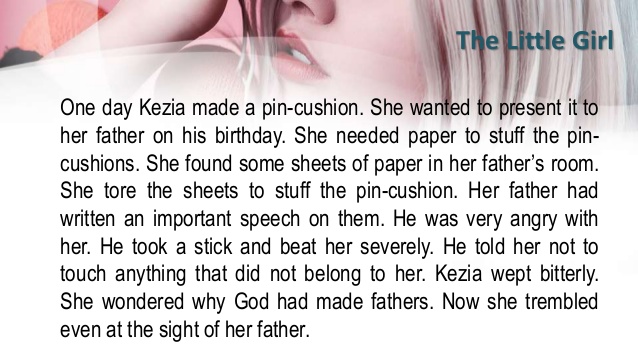 8
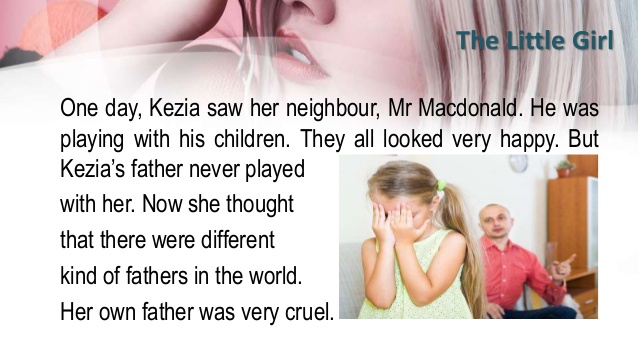 9
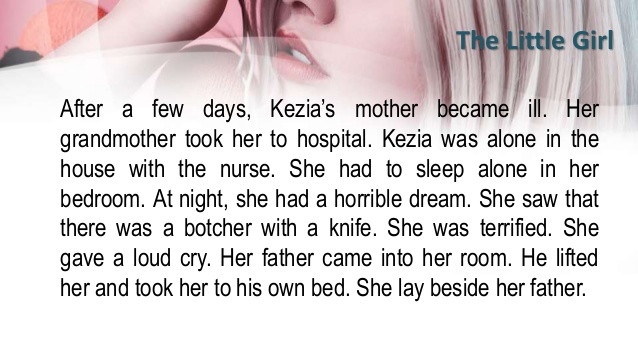 10
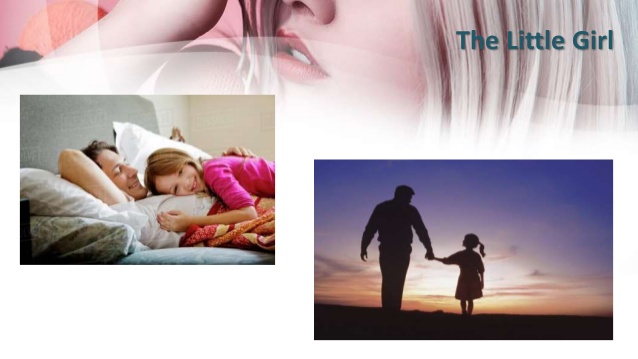 11
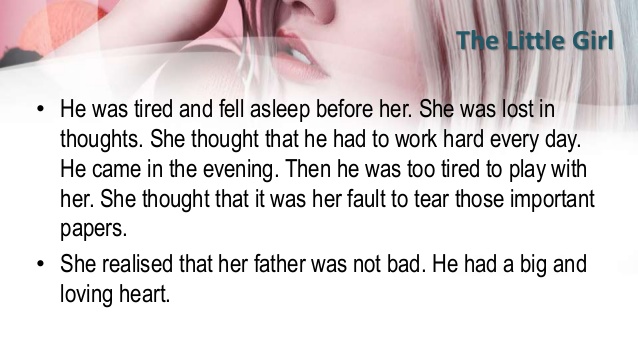 12
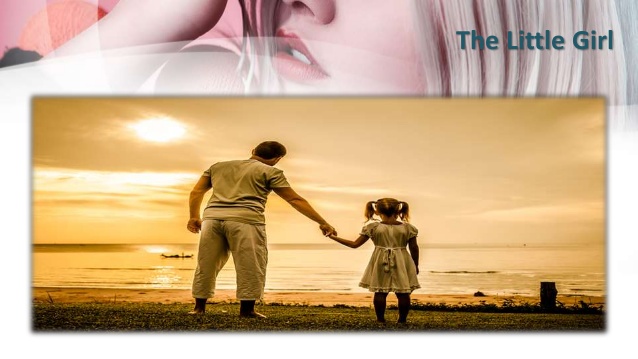 13